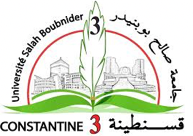 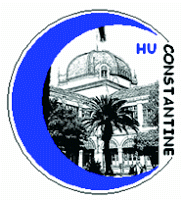 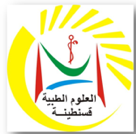 particularités des Fractures chez L’ENFANT
PR M. KHENFRI
Plan :
I/ INTRODUCTION 
II/  Particularités de l’os de l’enfant
III/ Traits et déplacements
IV/  Consolidation des fractures
V/ Fracture et croissance
VI/  COMPLICATIONS 
VII/  Méthodes thérapeutiques
VIII/ Conclusion
I/ INTRODUCTION
Les fractures des os chez l'enfant : 
un squelette en croissance. 
fréquence, leur variété anatomique, leur localisation, 
la rapidité de la consolidation  
la possibilité de remodelage du cal de certaines fractures. 
Graves :les cartilages de croissance.
traitement orthopédique :+++
II/  Particularités de l’os de l’enfant
Structure et résistance mécanique

structure différente, 
plus chargé en eau.
moins résistant que celui de l’adulte. 
se fracture plus facilement. 
Il est moins résistant que la capsule articulaire.
II/  Particularités de l’os de l’enfant
2. Rôle du périoste
structure mécaniquement importante chez l’enfant. 
+ épais que chez l’adulte
+   résistant. 
Lors d’une fracture, souvent incomplètement rompu 
 permet de guider une réduction du foyer de fracture. 
rôle très important dans la consolidation : un cal d’origine périosté
II/  Particularités de l’os de l’enfant
3. Le cartilage de croissance
situés aux extrémités  des os longs entre la diaphyse et l'épiphyse (métaphyse).
croissance en longueur des os.
 Le noyau épiphysaire est cartilagineux
s'ossifie peu à peu pour finir par se souder à maturité osseuse.
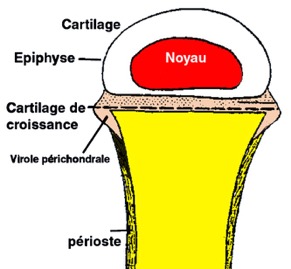 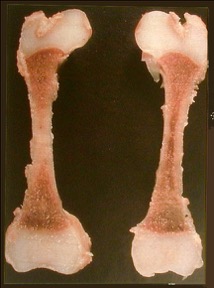 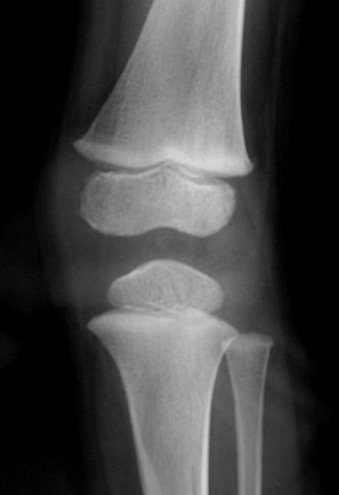 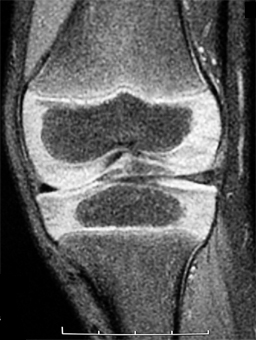 Aspect des cartilages de croissance en radiologie et en IRM
III/ Traits et déplacements1. Fractures n'intéressant pas le cartilage de conjugaison
Fractures complètes: 
analogues à celles de l’adulte
 trait transversal, 
oblique long ou court, 
spiroïde, 
3ème fragment.
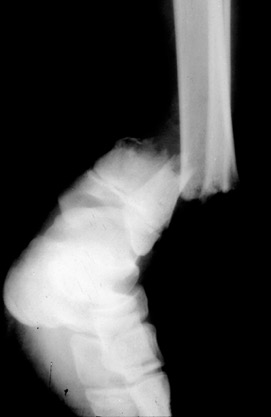 III/ Traits et déplacements1. Fractures n'intéressant pas le cartilage de conjugaison
fracture en motte de beurre:
traumatisme par compression entraînant un tassement trabéculaire. 
métaphyse d’un os long
Rx: image linéaire condensée en regard d’une soufflure de la corticale.
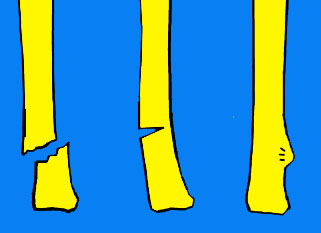 Fr complète       en bois vert       en motte de        
                                                                  beurre
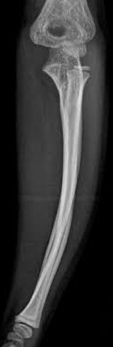 1. Fractures n'intéressant pas le cartilage de conjugaison
Incurvations traumatiques sans fractures :
fibula , l’ulna. 
courbure plastique s’étendant sur toute la longueur de l’os 




fracture en bois vert: une corticale est conservée alors que l’autre est rompu en une multitude d’esquilles
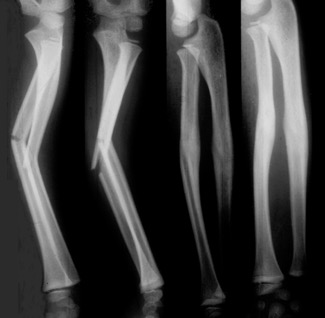 2. Fracture intéressant le cartilage conjugal :
Classification de  SALTER et HARRIS
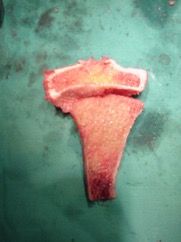 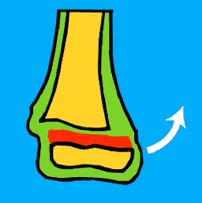 Fracture décollement type 1:  décollement épiphysaire pur, sans fracture.
      La totalité du cartilage




Fracture décollement type 2: décollement détachant un coin métaphysaire
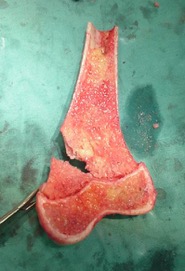 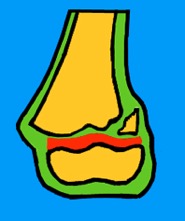 Type 1
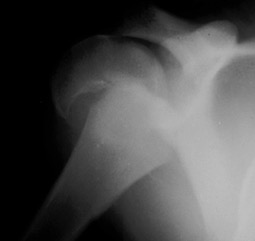 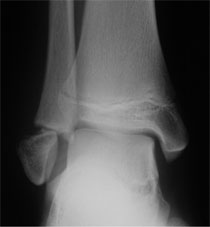 Type 2
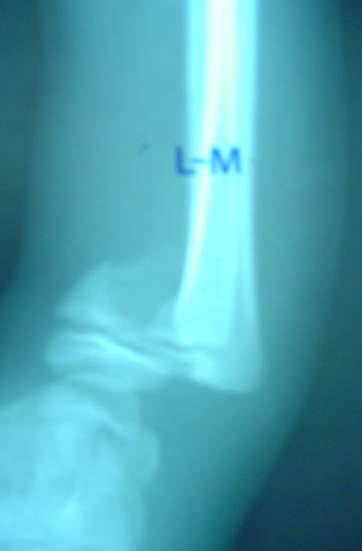 2. Fracture intéressant le cartilage conjugal :
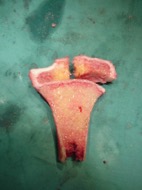 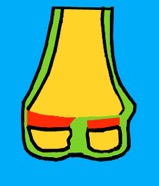 Fracture décollement type 3: décollement détachant un coin épiphysaire


Fracture décollement type 4: Le trait sépare un fragmentépiphyso-métaphysaire. 



Fracture décollement type  5: écrasement du cartilage de croissance
.
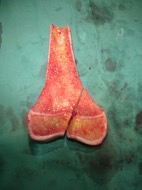 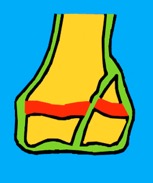 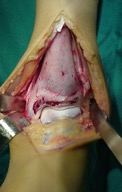 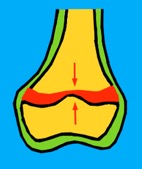 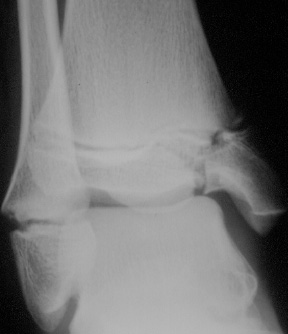 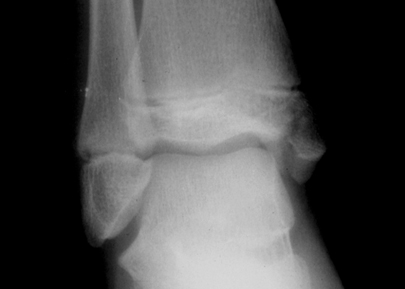 Malléole interne de type 3 avec malléole externe de type 1
Type 3
Type 4
Nécessité d’une réduction anatomique
En cas de petits fragments : broches
Sinon vissage direct parallèle au cartilage de croissance
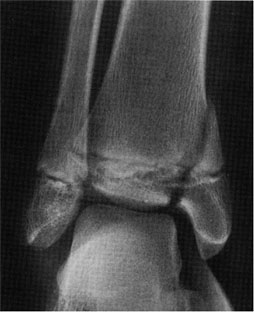 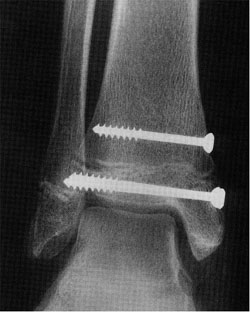 Photo F. Chotel
IV/  Consolidation des fractures
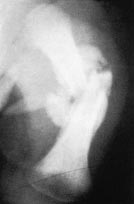 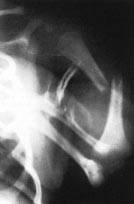 a- Mécanisme :
superposable à celle de l’adulte. 
le cal périphérique produit par le périoste :très volumineux et rapide 
Remodelage:
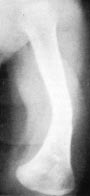 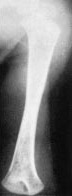 résorption du côté de la convexité.
apposition périostée du côté de la concavité
====
b- Délais de Consolidation
Schématiquement les délais de consolidation sont:
- de 6 à 8 semaines pour une fracture diaphysaire
- 4 à 5 semaines pour une fracture métaphysaire
Exemple des possibilités de correction spontanée des cals vicieux
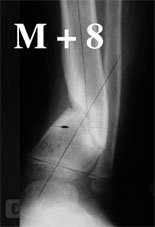 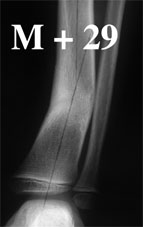 Correction spontanée presque complète du 8ème au 30ème mois
25°
12°
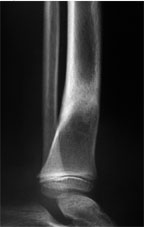 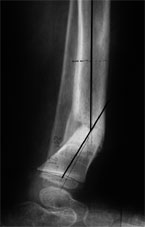 Photo F. Chotel
V/ Fracture et croissance
1. Fractures à distance du cartilage conjugal :
Le remodelage du cal et la croissance épiphysaire :atténuer ou corriger les cals vicieux en angulation 
      mais  pas en rotation. 
poussée de croissance post fracturaire va atténuer ou corriger les inégalités par chevauchements.
V/ Fracture et croissance
2. Fractures intéressant les zones de croissance: 
Compliquer: fermeture du cartilage de croissance ou épiphysiodèse 
tous les types de lésions du cartilage conjugal, 
  type 5 :++++
 les types 3 et 4.
Épiphysiodèse complète : inégalité de longueur des membres par arrêt de la croissance. 
+++ de l'inégalité: âge du sujet au moment du traumatisme (+ le traumatisme surviendra tôt, +  la croissance sera perturbée sur une plus longue période).
Épiphysiodèses partielles : Elles entraînent des déviations angulaires en freinant une partie de la plaque conjugale alors que la partie opposée poursuit sa croissance..  
Les conséquences esthétique.
Les conséquences  statique et fonctionnel
épiphysiodèse  périphérique                   épiphysiodèse centrale
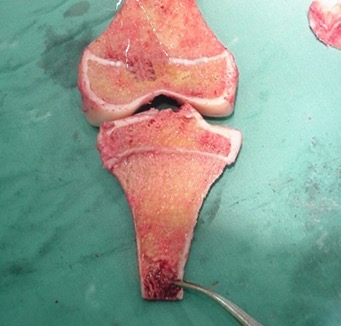 le pont d ’épiphysiodèse
épiphysiodèse  périphérique                   déviation axiale évolutive
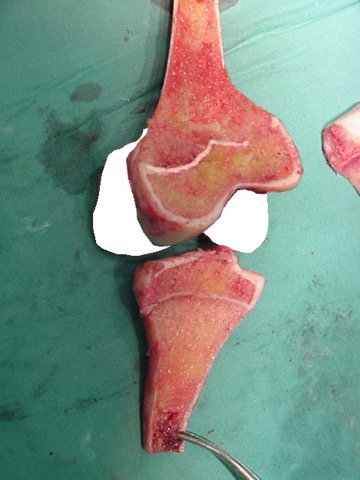 épiphysiodèse  centrale                      raccourcissement
                                                             dysmorphie épiphysaire
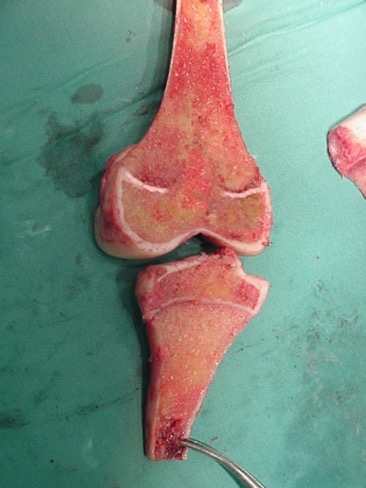 le pont d ’épiphysiodèseintensité
effet de la FORCE du CC
 épiphysiodèse mineurs                     désépiphysiodèse spontanée
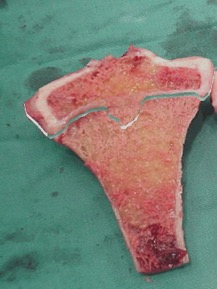 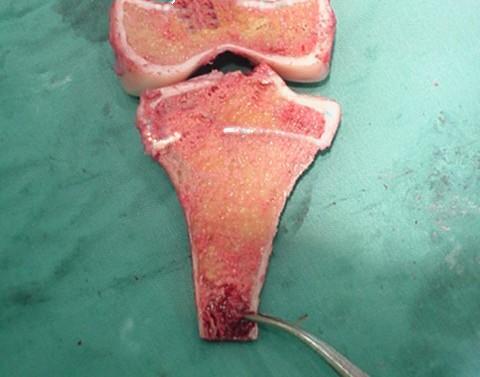 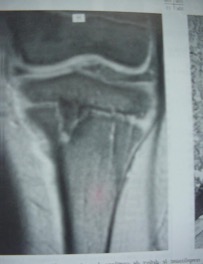 Type 5
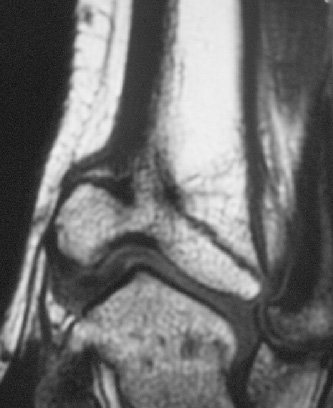 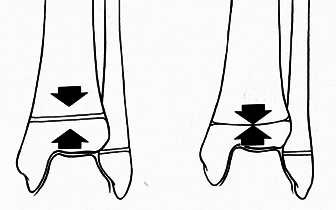 Le diagnostic est rétrospectif en présence d’une épiphysiodèse
Déformations diverses du genou à la suite d’une épiphysiodèse partielle au fémur
Genu valgum 	   genu varum        genu recurvatum         genu flexum
VI/  COMPLICATIONS
1- Particularités de l’enfant :
Pas de complications thromboemboliques:
Peu de raideurs d'immobilisation : L’ enfant récupère régulièrement une mobilité complète de ses articulations même après une immobilisation plâtrée prolongée 
   Pas d’indication de kinésithérapie en traumatologie infantile
VI/  COMPLICATIONS
2- complications  Immédiates :  Comme pour l’adulte  
ouverture du foyer,  
complications vasculaires ou nerveuses. 
 l’enfant se défend mieux contre l’infection 
 récupère plus facilement d’une lésion nerveuse.
VI/  COMPLICATION
3. complications Secondaires
• Le syndrome de loges et sa forme séquellaire (syndrome de Volkmann) est une complication redoutable par les séquelles qu’elle laisse. 
• Les pseudarthroses sont exceptionnelles chez l’enfant. 
• Les cals vicieux obéissent à des règles de remodelage qu’il faut connaître.
• L’infection sur matériel d’ostéosynthèse est rare et souvent de bon pronostic
VI/  COMPLICATION
4. complications à distance :
Les nécroses sont exceptionnelles 
Les séquelles sont souvent de révélation tardive
Les séquelles les plus fréquentes et les plus graves : atteinte du cartilage de croissance (Les raccourcissements et les désaxation).
contrôles tardifs et en fin de croissance.
Les raideurs articulaires sont rares et généralement dues aux fractures articulaires.
VII/  Méthodes thérapeutiques
1. Méthodes orthopédiques:
L’immobilisation plâtrée avec ou sans réduction, 
la traction continue, 
2. Méthodes chirurgicales :
L’embrochage
Le vissage percutané 
La plaque vissée 
L’embrochage centro-médullaire élastique stable (E.C.M.E.S.) 
Les fixateurs externes
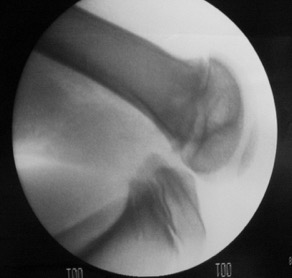 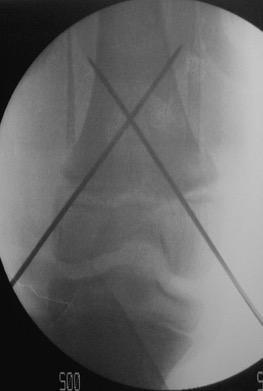 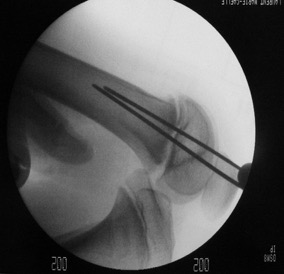 Photo F. Chotel
VIII/ Conclusion :
L’enfant n’est pas un adulte « miniature »
Les fractures des os chez l’enfant sont des lésions qui touchent des tissus en pleine croissance
L’os de l’enfant est particulier par : 
Sa Structure et résistance mécanique, 
le périoste et son  Rôle dans la consolidation et le remodelage,
Le cartilage de croissance et les conséquences graves qui  peuvent résulter des traumatismes de ce dernier.
Le traitement est orthopédique dans la majorités des fractures.